Unit 5: Gradational Processes
Ms. Thind
The Work of Glacial Ice
[Speaker Notes: https://www.youtube.com/watch?v=fleXP9ljZ-o]
Glaciers
10% of land is covered with glacial ice.

Store 75% of the world’s freshwater. 

If all land ice melted, sea level would rise approx. 70m
[Speaker Notes: An ice age is a period of long-term reduction in the temperature of Earth's surface and atmosphere, resulting in the presence or expansion of continental and polar ice sheets and alpine glaciers. Within a long-term ice age, individual pulses of cold climate are termed glacial periods. Ice age implies the presence of extensive ice sheets in the northern and southern hemispheres. By this definition, we are in an interglacial period—the holocene—of the ice age that began 2.6 million years ago.]
Glaciers: importance?
Supply streams, lakes, aquifers with water.
 
Keep freshwater cool enough for fish.

Crucial supply of water for wildlife. 

Balance the temperature of the atmosphere and oceans. 

If glaciers were to melt  delta’s lost = loss of food, coastal regions displaced.
[Speaker Notes: Him. 100’s millions of people with water  water shortages. Sea level rise 2.6 -2.9 mm]
http://ecowatch.com/2014/05/15/coastal-u-s-melting-antarctic-glacier/

http://news.nationalgeographic.com/news/2009/06/090629-mississippi-river-sea-levels.html
[Speaker Notes: If all the ice covering Antarctica, Greenland, and in mountain glaciers around the world were to melt, sea level would rise about 70 meters (230 feet). The ocean would cover all the coastal cities. And land area would shrink significantly.]
Alpine Glaciers vs. Continental Glaciers
Bucher Glacier in southern Alaska
Laurentide ice sheet in canada
[Speaker Notes: covered millions of square miles, including most of Canada and a large portion of the northern United States]
Alpine Glaciers: Formation
Follow river valleys as they move from mountains into lowland areas. 

Small tributary glaciers move down small river valleys and join together with other tributary glaciers to create a main river of ice. 

Moving force behind glacial advance is gravity.
Alpine Glaciers: Movement
Glaciers advance when accumulation of snow and ice is greater than ablation.

Sides and bottom layers of ice move the slowest as these are the regions where ice is directly in contact with the ground.
 
Top and middle sections move the fastest and this is evidenced by the glacial snout.
Erosional action of glaciers
1. Plucking
[Speaker Notes: As a glacier moves down a valley, friction causes the basal ice of the glacier to melt and infiltrate joints in the bedrock. The freezing and thawing action of the ice causes cracks in the bedrock through hydraulic wedging. Eventually these joint blocks come loose and become trapped in the glacier.]
Erosional action of glaciers
Rock and debris are attached to the glacial ice. As the glacier moves, debris load gouges, scrapes and polishes rock surfaces  striations. 

Continuous abrasion may create fine, powdery rock material called rock flour.
2. Abrasion
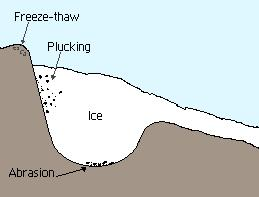 Erosional Features
[Speaker Notes: Alaska]
Depositional Features
As glaciers slowly move along surfaces they pick up rock and rock debris and deposit material as they retreat or melt. 

      Drift: any material deposited by a glacier
Till
refers to deposits left behind when glacial ice retreats. 

Sand, gravel, and boulders may be mixed with fine rock flour.

Unsorted debris
Outwash
refers to deposits left behind by running glacial meltwater. 

Mostly made up of fine rock particles.

Sorted debris.
Moraines
Are example of till: debris left behind as glacier retreats. 

Accumulation of dirt and rocks that have been pushed along with the glacier.
[Speaker Notes: https://www.youtube.com/watch?v=XDnsPUSdXp4]
Use pages 164-168 to label the diagram.

Complete glossary for the terms we covered. Be sure to include how each feature is formed.